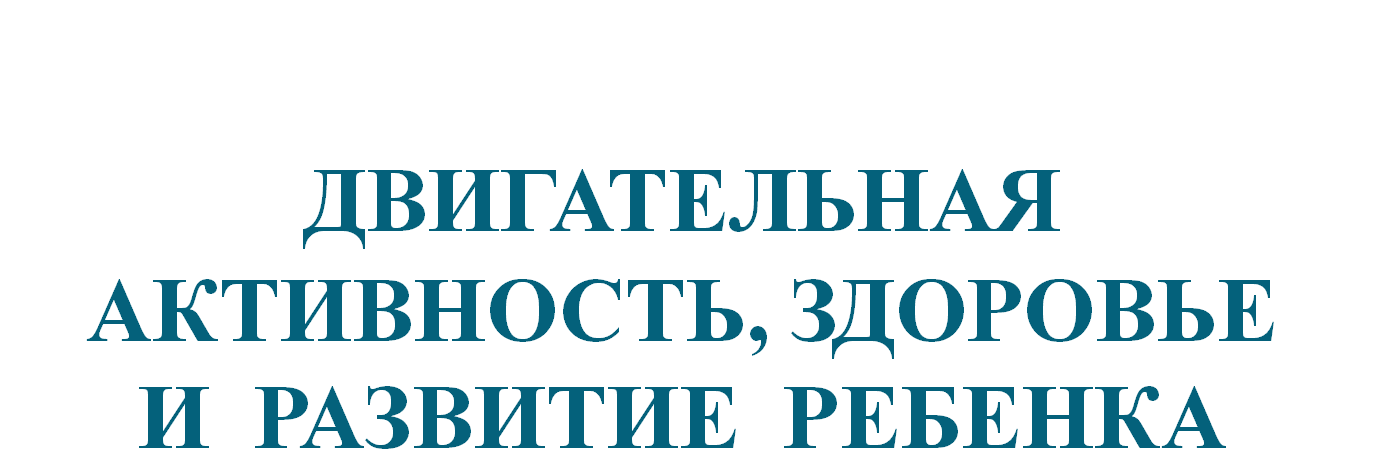 ДВИГАТЕЛЬНАЯ  АКТИВНОСТЬ, ЗДОРОВЬЕ  И  РАЗВИТИЕ  РЕБЕНКА
Здоровье ребенка -  динамический процесс приспособления организма к меняющимся условиям окружающей среды и устойчивости его к воздействиям неблагоприятных факторов. 
А. Г. Сухарев
Двигательная активность
Количество движений, которое малыш производит в течение всего бодрствования
Биологическая потребность растущего организма, без удовлетворения которой ребенок не может правильно развиваться и расти здоровым
Способствует развитию всех систем организма
Зависимость здоровья от двигательной активности
Дети с нарушением состояния здоровья
исследование Т.Л. Богиной
Влияние ДА на общее развитие и формирование личности ребёнка
Способствует более интенсивному интеллектуальному развитию (Н. М. Щелованов, М. Ю. Кистяковская)
 Положительно влияет на развитие речи
 (М. Кольцова)
Формирует  личностные качества: самостоятельность, активность, инициативность, смелость и разумная осторожность
Недостаток двигательной активности отрицательно сказывается на здоровье детей
Происходит перестройка функциональных структур организма
Снижаются показатели жизненной ёмкости легких
Повышается масса тела
В два раза увеличивается  заболеваемость
 Формируется малоподвижный образ жизни
Избыток движений  вреден для растущего организма
Повышается режим работы сердечнососудистой и  дыхательной систем
Нарушается гармоничность физического развития
Повышается заболеваемость
Интенсивность движений зависит от ряда факторов
возраста 
пола ребёнка
 времени суток
времени года
индивидуальных особенностей детей
условий, в которых растет ребёнок
Модель двигательной активности детей 
I младшая  группа
По уровню подвижности  выделяют три группы детей
дети средней
большой 
 малой подвижности
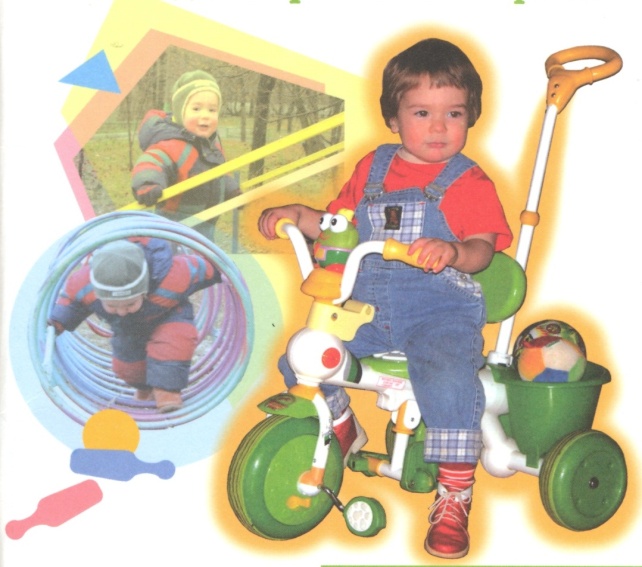 Дети средней подвижности характеризуются
ровным и спокойным поведением
умеренной подвижностью в течение дня
 самостоятельно регулируют свою двигательную деятельность
Дети чрезмерно высокой подвижности характеризуются
Неуравновешенным поведением
Плохой регуляцией своей двигательной деятельности
Быстрой утомляемостью
Движения  носят суетливый характер
Дети  малой подвижности характеризуются
Пассивностью поведения
Низким уровнем  развития движений
Низким уровнем  развития ловкости и выносливости
Со временем у малоподвижных детей формируется неуверенность в себе, боязнь включаться в тот или иной вид деятельности
Создание условий для двигательной активности
предоставить пространство для движений
подобрать пособия и показать, как можно их использовать
действовать вместе с детьми, являясь образцом для подражания